Leveraging Industry Sectors for Business Engagement & Layoff AversionKaren HoopesWendy BrorsCourtney Popp
[Speaker Notes: Intro:


Ask participants to write on a card provided to them that asks “What is your biggest business challenge? Explain that after presentation today they can answer, how might a sectors approach work to overcome the challenge?

Introduce the topic
Introduce the agenda
Introduce the speakers
Set guidelines on Q&A]
Key Points
Rapid Response IS business engagement
Sectors is a proven and successful business engagement strategy
Promotes alignment of business, workforce development education & partners
Enhanced business engagement for Rapid Response and layoff aversion activities
[Speaker Notes: Talking Points

1st Point
Rapid Response is business engagement. Successful sales people and business development representative agree, one of the hardest things about business engagement is getting your foot in the door, but what if instead of cold calling, intensive networking and referrals and other traditional approaches you could instead have a captive audience already at the table, already seeing a need and ready to participate and take advantage of the resources and services you have to offer. How might that facilitate business engagement?

2nd Point
Implementing a sectors strategy is a proven and successful business engagement strategy and States across the country are reporting significant and positive results as a result of their sectors initiatives.
Experiences across the country and 3rd party evaluations of initiatives are validating the success states are having.
In Colorado we have had some tremendous success using a sectors approach and  Wendy will be sharing some our stats with you later.

Some examples from other states are:  
Participants in skills training sector initiatives earned more per hour, worked more hours and experienced decreases in poverty from 64% to 35%.
Participants in skills training sector initiatives had higher quality jobs, indicated by and increase in employer-sponsored health plans from 49% to 73% and an increase in paid sick leave from 35% to 58%
83% of participants claimed that participation in the sector initiative prepared them well for work in the targeted sector, and 78% claimed that their participation improved their chances for obtaining a job in the targeted sector.
In MA studies a 3rd party evaluation showed  that 41% of the employers surveyed reported that participating in the sector initiative led to a reduction of turnover; 19% reported a reduction in rework, 23% reported a reduction in customer complaints and 100% of companies reported that the partnerships they developed with other companies and public institutions were valuable. 
In Washington state employers experienced a 100% decrease in a persistent vacancy rate for invasive cardiovascular technicians from over 50% to 0% in 2 years in regional hospitals. The result is attributed to the work of a Healthcare Careers Skill Panel. 
In our State of Colorado, sectors initiatives have had a significant impact in many areas, which we will delve into later. But overall an analysis of data in our state shows  [add Wendy general Info.] which you’ll learn more about in Wendy’s presentation.

3rd point: 
Sectors initiatives can create a better alignment across employers, education, workforce development and other partners to address the needs across any industry, rather than addressing these independently business by business. 
The misalignment between the labor markets in which business operates and the geo-political boundaries of education, workforce and economic development  systems complicates how the private sector may work with public systems. 
Labor markets cross city and county lines, workforce area boundaries and community college districts.  Jobseekers and workers cross them too. Navigating which one-stop center, college or economic development agency is technically set up to serve an employer or jobseeker is not only complicated, it can be a deterrent altogether. Sector partnerships bring multiple systems and areas together so that employers and job seekers are served efficiently.
Sectors make it easier to validate LMI data directly with employers.

4th Point
Sectors initiatives can provide enhanced business engagement for  Rapid Response and layoff aversion activities. For example, 
Being up-to-date on industry needs and taking advantage of emerging  skills training programs for dislocated workers
Faster re-employment or layoff aversion, with a coalition of employers making it easier to conduct rapid response activities
the process more efficient and assist in responding more rapidly to reduce unemployment.  
Dislocated workers can be more easily matched when you understand the skills a collective, it makes it possible to better identify skills needed and match businesses to qualified dislocated workers. It also facilitates other participation in re-employment events such a job fairs and hiring events.]
Traditional vs. Sectors Approach
[Speaker Notes: What are the differences in traditional vs. Sectors approaches?

In the traditional business engagement model,  States and local areas engage business as individual firms. In a sectors approach, businesses work collectively as part of a coalition of businesses to solve a major problem common to all businesses in an industry.

The traditional model is more program oriented, seeking a program to meet the needs of individual businesses, but in the sectors model, is a focus on problems common to the industry sector and how to solve those collectively.

In the traditional business engagement model, the needs of businesses are addressed in programs, where in a sectors initiative a group of employers focuses on a problem universal to businesses in their industry sector and seeks to solve the problem collectively.]
Sectors Initiatives Facilitate Rapid Response Activities
Better understand & validate the collective workforce needs of employers in an industry sector
Take advantage of emerging skills training programs developed by a sectors initiatives to make DWs more employable in an industry
Shorten the duration of unemployment by matching DWs to a group of employers who have similar workforce needs.
More easily recruit a group of engaged businesses for upcoming DW events.
[Speaker Notes: Q. What are some other ways sectors can facilitate Rapid Response Activities/Layoff Aversion?]
Sector StrategiesWendy BrorsAssistant DirectorColorado Workforce Development Council
[Speaker Notes: What are they?
Why are they important?
How are they launched?]
Sectors Strategies Abound
Intermediaries Consortium
Industry + State Agency Coalition
WIOA Network
Sectors Network
Local
Regional
Statewide
Statewide
COUNCIL
Business (Chair)
OEDIT
CDLE
CDHECCCSCDE
CDHS
Plus 11 other state agencies
Workforce Development Board
Business (Chair
Eco Dev
Workforce Center
Local
Non-Profits
Regional Sector Partnership
Business (Chair)
Eco Dev
Workforce Center
Local
Non-Profits
Trade Association
Business (Chair
158,064 businesses
2,181,455 employed
Industry
14+ industries
14 regions
Economic Dev
64 centers
Workforce Dev
178 K12 Districts, 900K Enrollment
31 Public 2/4 yr, 252K Enrollment
103 Private, 123K Enrollment
354 Priv Occup, 31K Enrollment
Schools
Community
Population 5,540,545
COLORADO
103,641 square miles
[Speaker Notes: Sector Strategies must be industry-led and having an ecosystem committed and aligned to this priority is paramount.  It’s an art to be “industry-led” without inflicting business fatigue and effectively connecting partners to this work.

Sector strategies abound, the CWDC Sectors Steering Committee will focus on:
Industry Intermediary Consortium
Launched April 18 with five trade associations (referred to as intermediaries)
Sectors Network
There are over 20 active sector partnerships and several new launches being planned.
An application for a grant for active sector partnerships for the 2017-18 fiscal year is open, due May 9.
The State Technical Assistance Team (STAT) is being built to add capacity.  STAT is composed of leaders from the core partnering agencies who, after completing their training, will be assigned to sector partnerships to provide technical assistance.  A Subject Matter Expert Network is being assembled to provide backbone support for STAT members to enable them to more effectively support their assigned sector partnership]
Sectors Strategies Abound
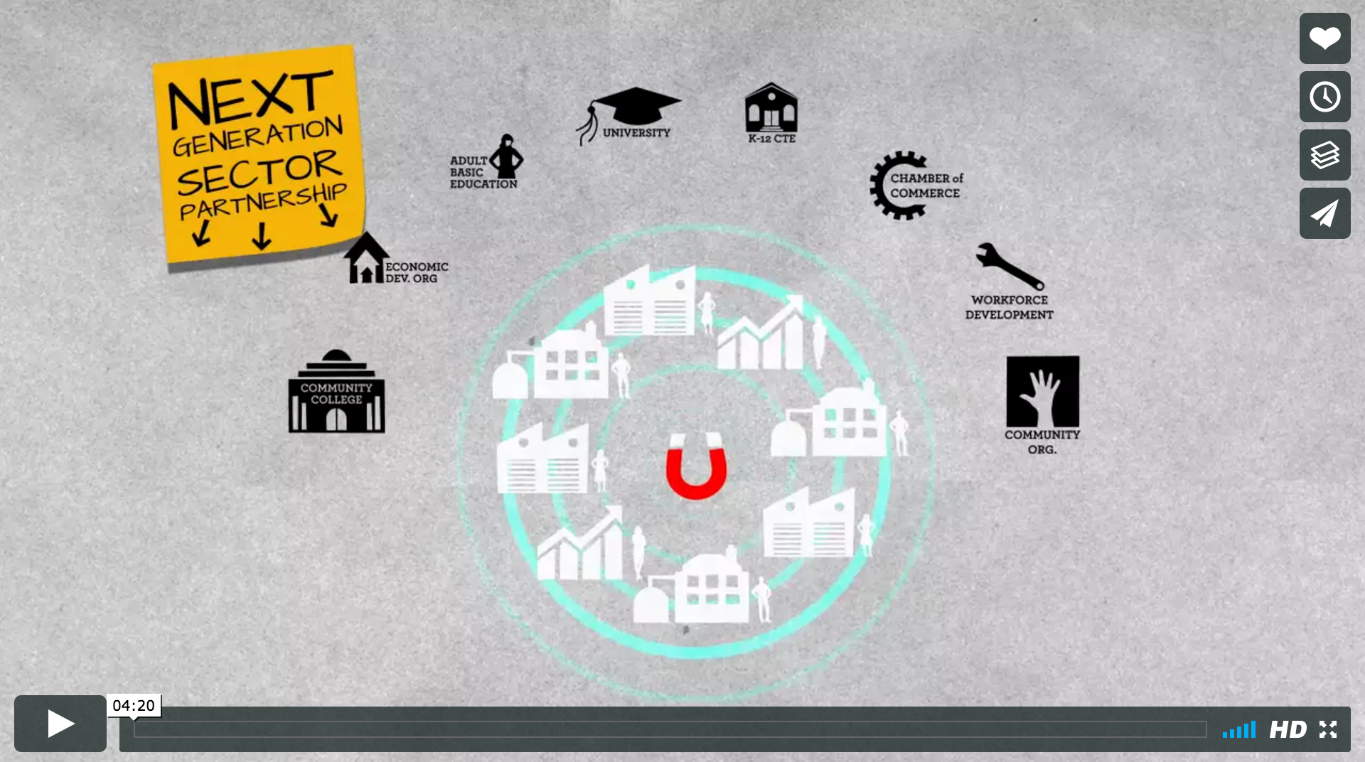 Intermediaries Consortium
Industry + State Agency Coalition
WIOA Network
Sectors Network
Local
Regional
Statewide
Statewide
COUNCIL
Business (Chair)
OEDIT
CDLE
CDHECCCSCDE
CDHS
Plus 11 other state agencies
Workforce Development Board
Business (Chair
Eco Dev
Workforce Center
Local
Non-Profits
Regional Sector Partnership
Business (Chair)
Eco Dev
Workforce Center
Local
Non-Profits
Trade Association
Business (Chair
158,064 businesses
2,181,455 employed
Industry
14+ industries
14 regions
Economic Dev
64 centers
Workforce Dev
178 K12 Districts, 900K Enrollment
31 Public 2/4 yr, 252K Enrollment
103 Private, 123K Enrollment
354 Priv Occup, 31K Enrollment
Schools
Community
Population 5,540,545
COLORADO
103,641 square miles
[Speaker Notes: Sector Strategies must be industry-led and having an ecosystem committed and aligned to this priority is paramount.  It’s an art to be “industry-led” without inflicting business fatigue and effectively connecting partners to this work.

Sector strategies abound, the CWDC Sectors Steering Committee will focus on:
Industry Intermediary Consortium
Launched April 18 with five trade associations (referred to as intermediaries)
Sectors Network
There are over 20 active sector partnerships and several new launches being planned.
An application for a grant for active sector partnerships for the 2017-18 fiscal year is open, due May 9.
The State Technical Assistance Team (STAT) is being built to add capacity.  STAT is composed of leaders from the core partnering agencies who, after completing their training, will be assigned to sector partnerships to provide technical assistance.  A Subject Matter Expert Network is being assembled to provide backbone support for STAT members to enable them to more effectively support their assigned sector partnership]
Positive Regional Impacts
On Businesses
On Jobseekers and Students
[Speaker Notes: Positive impacts from sector partnerships]
CO Sector Partnerships
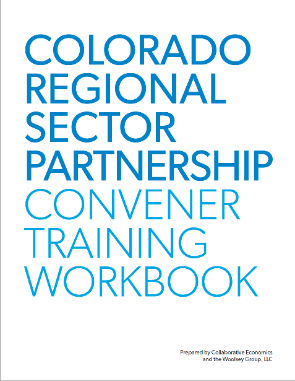 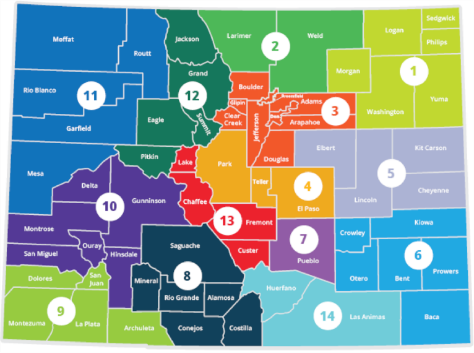 R1 Northeastern Colorado Manufacturing
R2 NOCO Health Sector Partnership
R2 NOCO Manufacturing
R3 Metro Denver Retail
R3 Tree Care (Arborist)
R3 Greater Metro Denver Healthcare
R3 Metro Denver Construction 
R3 Metro Denver IT
R3 Metro Denver Manufacturing
R4 COS Health
R4 CAMA South
R5 Health & Wellness
R6 Southeastern Colorado Healthcare
R6 Southeast Colorado Manufacturing
R7 Southern Colorado Healthcare
R7 Southern Colorado Manufacturing
R8 SLV Value-Added Ag
R8 SLV Health and Wellness
R9 Southwest Colorado Healthcare
R11 Mesa County Health Care 
R11 Mesa Manufacturing
R13 Upper Arkansas Healthcare
R13 Upper Arkansas Outdoor Recreation & Tourism
[Speaker Notes: There are many places that industry-led workforce development initiatives and programs are being worked on today.  If you want to sit at the table with other businesses to help set the workforce development agenda, you could consider joining the following efforts:
Regional Sector Partnerships
Trade Associations
Workforce Development Boards
Academic Advisory Councils
Economic Development Boards
Non-profit community organizations
For-profit businesses
The Colorado Workforce Development Council has been nurturing the development of regional sector partnership for the past 4 years.  A sector partnership is an industry specific regional partnership led by business in partnership with economic development, education, and workforce development.   Over 450 businesses are actively involved in 20+ sector partnerships across all 14 economic regions of Colorado today.]
82%
developed new or enhanced ideas for new products and/or markets
Sectors Strategies Abound
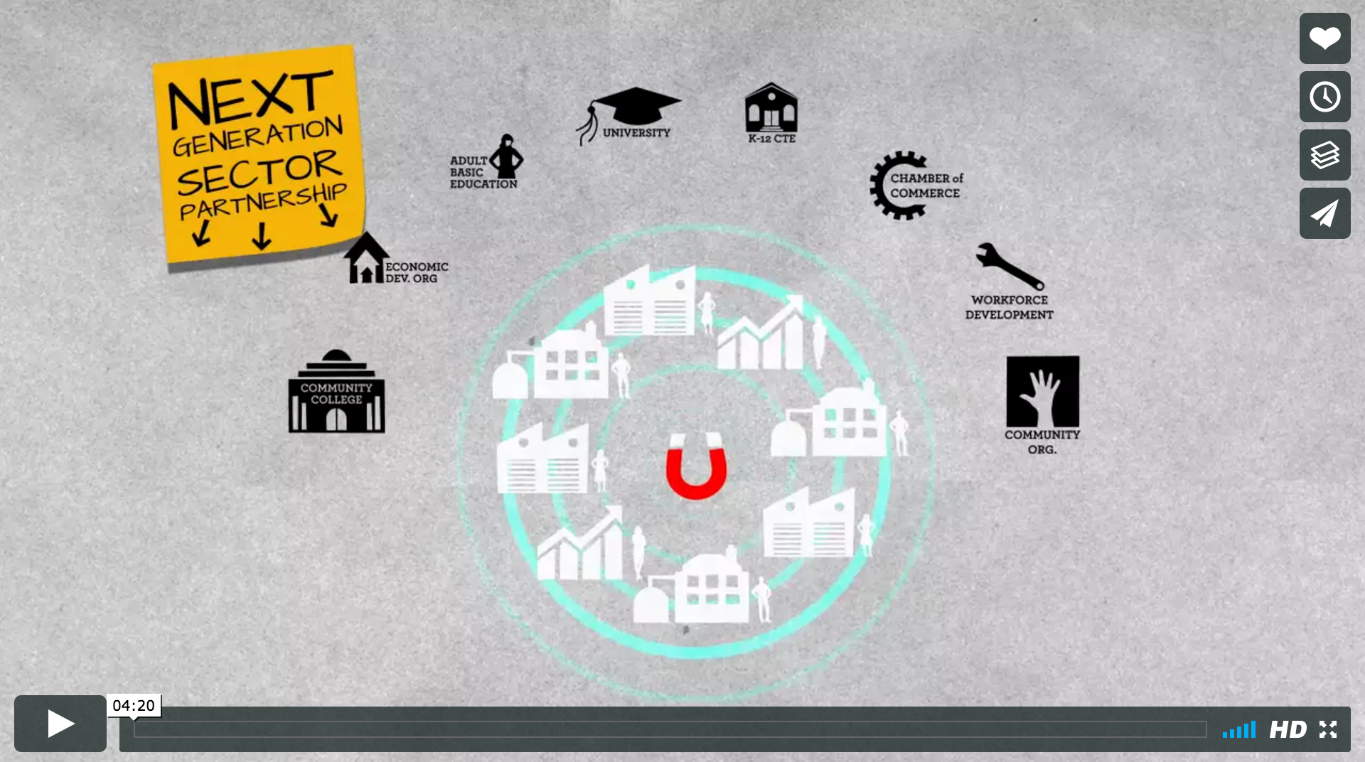 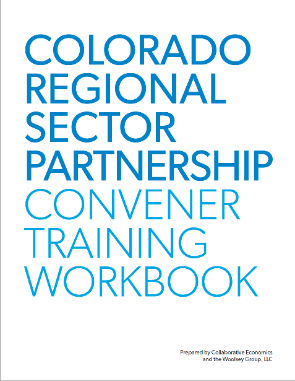 Intermediaries Consortium
Industry + State Agency Coalition
WIOA Network
Sectors Network
Local
Regional
Statewide
Statewide
COUNCIL
Business (Chair)
OEDIT
CDLE
CDHECCCSCDE
CDHS
Plus 11 other state agencies
Workforce Development Board
Business (Chair
Eco Dev
Workforce Center
Local
Non-Profits
Regional Sector Partnership
Business (Chair)
Eco Dev
Workforce Center
Local
Non-Profits
Trade Association
Business (Chair
158,064 businesses
2,181,455 employed
Industry
14+ industries
14 regions
Economic Dev
64 centers
Workforce Dev
178 K12 Districts, 900K Enrollment
31 Public 2/4 yr, 252K Enrollment
103 Private, 123K Enrollment
354 Priv Occup, 31K Enrollment
Schools
Community
Population 5,540,545
COLORADO
103,641 square miles
[Speaker Notes: Sector Strategies must be industry-led and having an ecosystem committed and aligned to this priority is paramount.  It’s an art to be “industry-led” without inflicting business fatigue and effectively connecting partners to this work.

Sector strategies abound, the CWDC Sectors Steering Committee will focus on:
Industry Intermediary Consortium
Launched April 18 with five trade associations (referred to as intermediaries)
Sectors Network
There are over 20 active sector partnerships and several new launches being planned.
An application for a grant for active sector partnerships for the 2017-18 fiscal year is open, due May 9.
The State Technical Assistance Team (STAT) is being built to add capacity.  STAT is composed of leaders from the core partnering agencies who, after completing their training, will be assigned to sector partnerships to provide technical assistance.  A Subject Matter Expert Network is being assembled to provide backbone support for STAT members to enable them to more effectively support their assigned sector partnership]
Operational ConsiderationsCourtney PoppDislocated Worker Grant Coordinator Colorado Department of Labor & Employment
[Speaker Notes: As Karen said, I am Courtney Popp, and I get to be the Dislocated Worker Grant Coordinator for the Colorado Department of Labor and Employment. Although Sector Partnerships are and will continue to be a critical piece of the layoff aversion toolkit, the reality of the world is that no matter what we do, layoffs will still occur. I am here to talk to you today about one of the ways Colorado leveraged their existing Sector Partnerships within the context of one of the discretionary grants we have to serve these dislocated workers. This is a grant that has given us multiple headaches, but by leaning on the Sector Partnerships around the state, Colorado’s local areas have been able to develop some really innovative programs that have been useful for serving business and jobseeker customers throughout the length of the dislocation timeline.]
Sector Partnerships NDWG
Provides funding to support Sector Partnership activities
 Sector Partnerships identify critical occupations
 Curricula and work based learning models developed for those occupations
DWs enrolled into training to fill those critical occupations
[Speaker Notes: Many of you will be familiar with the Sector Partnerships National Dislocated Worker Grant, but for those of you who aren’t, I will give a brief overview of the grant program. 

In 2015, Colorado was awarded a $5 million SP-NDWG grant from USDOL. The basic idea of the grant program was to provide funding to support the development or continuation of Sector Partnership activities, which grant operators would leverage throughout the remainder of the grant and hopefully provide a framework for an institutional adoption of Sector strategies in the state. 

Sector Partnerships would be asked to identify current and upcoming critical occupations in the sector based on staffing patterns, LMI and other sources, and to work in partnership with workforce and education partners to develop classroom and work based learning training models for those occupations, where they didn’t already exist. The ultimate goal of the program is to enroll dislocated workers into those training programs to fill those critical occupations, meeting the needs of both business and jobseeker workforce customers. This is a basic sector partnership model, put into action through the grant. Colorado was an early adopter of Sector Partnership strategies, and as a result of that we already had multiple active sector partnerships across the state when we received this funding. It seemed like a simple enough program to lay on top of (and help fund) what we were already doing. But we struggled in the first few months of the grant, and many of those struggles were due to some operational snags we ran into along the way.]
The Challenges
Dislocated Worker Pipeline
Local control means the program’s implementation is unique across local areas
Identified DWs may not be interested in sectors of focus for the program
Sector partnerships may not be interested in pursuing workforce in the beginning
[Speaker Notes: The grant in Colorado experienced multiple operational challenges; I’m going to focus on the ones that Sector Partnerships were able to help solve. 

Initially local areas found it challenging to identify eligible dislocated workers to create a pipeline of DWs in their communities to serve. Although our rapid response team was working hard to supply them with information on affected workers identified through WARN and other reports, and the team was collaborating with the local areas on all  rapid response and business development activities, some local areas were not utilizing the data provided . By sharing information, through technical assistance, training  and enhanced communication, together as one team we strengthened the DW pipeline.

As our economy improved and our unemployment rate became lower in Colorado, the reduced flow of potentially eligible dislocated workers into our workforce areas made it challenging for the local areas.

A second challenge comes from the makeup of Colorado itself. We are one of a small handful of locally controlled states. We asked each of our local areas to choose a sector or sectors of focus at the beginning of the grant, and local areas, even ones which neighbored each other, did not necessarily choose the same sector. This was confusing for employers, because where they may be in the sector of focus for one local area, the next local area over may not be focusing on their sector. For employers with potential employees in both local areas, this caused confusion and frustration. To cause additional migraines, not every local area is participating in this grant. 

Once a local area had identified dislocated workers, they found it challenging when that dislocated worker did not express interest in the sector of focus. For example, one local area experienced a large layoff from a steel mill, but their only sector of focus at the time was advanced manufacturing. The front-line workforce staff found it a difficult sell to convince the dislocated workers to train to reenter the sector that had just laid them off.

And finally, workforce may put in a lot of legwork to convene and launch a Sector Partnership, only to find that the sector does not see workforce as a priority for them to begin with. It can be challenging to sit as the silent partner during sector partnership meetings; but, to leave those meetings without any action items for workforce at all can really take the wind out of your sails. I’ll give you one more example. We had a local area in a very rural area work for months to convene and launch a healthcare sector partnership. This is a workforce area with approximately negative three staff to spare, so their devotion to the project was especially time consuming. However, once the sector partnership finally met in person (which was a challenge in and of itself to assemble executives from a geographically large but sparsely populated region) they did not identify workforce as a priority, and moved on to other items of business. Because workforce was not a priority for the sector partnership, the local area found it could not continue to devote their limited staff toward the project, and without their enthusiasm for the sectors model, the partnership dissolved. 

All of these challenges along with some more I won’t elaborate on resulted in the grant lagging seriously behind its spending and participant goals at the end of its first year. Ultimately this indicated that dislocated workers were not being served, that sector partnerships were not being leveraged as much as they might be, and that the statewide sector strategy needed a bit of a revamp. Toward the end of the first year I travelled around the state to each of the local areas administering this grant to listen to the local areas: their frustrations, their innovations, and to gather best practices to disseminate among the other participating local areas.]
Sector Partnershipsto the rescue!
Reverse Referral Programs
Site Tours/Job Shadowing
Informational Panels
Staff/Jobseeker
SPs can act regionally when job shed is over multiple areas
Effective champions keeping SPs going
[Speaker Notes: I will touch on several of these in more detail further on, but to give a quick overview, here are some examples of how our Sector Partnerships really drove activities that made our grant program more successful. In addition to the additional enrollments generated by a strong partnership with Rapid Response, local areas were able to generate additional enrollments for all programs via reverse referrals from employers who had candidates they’d like to hire, but who were missing key pieces of education or experience. In order to drive jobseeker interest in manufacturing jobs, manufacturing employers with vacancies to fill began offering site tours and job shadowing. Some workforce areas leveraged the support of their sector partnerships by using those employers to convene informational panel sessions for both workforce staff and jobseekers to spread information about the industry. The regional nature of Sector Partnerships often means that an industry’s labor shed crosses workforce area boundaries. This really drove regionalism in our state, almost forcing local areas to work together on initiatives that were important to the sector partnership. And finally, our Industry Champions really keep sector partnerships going, especially once they begin to see the value for their championship.]
Site Tours/Job Shadowing
Local area experienced a large layoff from a local steel mill
Many employees weren’t interested in training to reenter the industry that just laid them off
Site tours were showed these workers what manufacturing opportunities looked like.
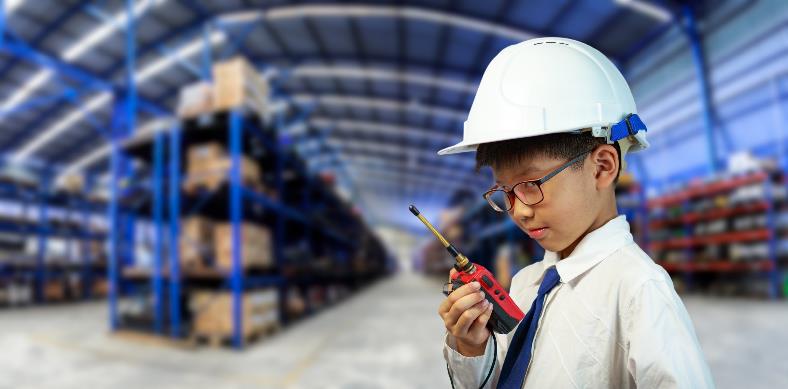 [Speaker Notes: I’ll head back quickly to the local area that dealt with the large scale layoff from a steel mill. Many of the laid off employees were long-term and had lapsed certifications that prevented them from easily finding new work. Training money was available through my grant and other programs, but many of these workers were hesitant to reenter manufacturing when they’d just been laid off from manufacturing jobs. 

They had a point, but in this case the layoff was due to a downturn in the oil and gas industry and not in manufacturing as a whole, but it was difficult to convince the workers. 

Local manufacturers were, at the time, desperate for CNC operators. So they offered to set up site tours for the workforce centers (and jobseeker customers) to show them how different their environments were, even if they were in the same sector. This simple act of opening their doors to educate people about the reality of their industry helped overcome the interest hump in the workers who had just been laid off, but were essentially ready to go.]
Informational PanelsStaff
Assemblies of employers within one sector
Educate workforce front-line staff
Critical occupations
Hiring needs/Considerations
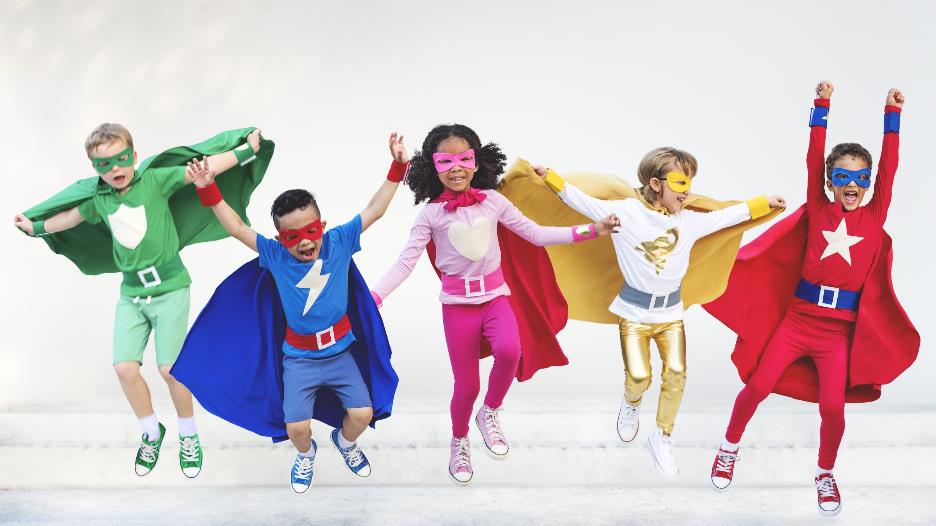 [Speaker Notes: Informational panels have proven to be a really successful means of educating workforce staff and jobseekers about each industry. The local area that first developed these realized they were having a hard time really selling the idea of working toward a job in sector, because they weren’t knowledgeable enough about the sector itself. The first panel was set up for the IT sector when local areas realized they were pretty much lumping “all things with a computer” into IT without going into any more detail with the jobseeker. The local area spoke to its local IT sector partnership and asked whether a couple of businesses might be interested in sending a representative out to talk about working in IT and what that means. They had three employers the first night (goldilocks style) and that has been the model ever since. These staff education panels continue to be held in order that workforce staff can learn firsthand from employers what it is like to work in the industry, what hiring needs they have and what jobseekers need to do in order to become a top candidate in that industry.]
Informational PanelsJobseeker
Jobseekers/future jobseekers meet employers
Learn what employers are looking for
Employers can see deeper into the pipeline
Education and employer work together
Address upcoming training needs
Better inform jobseekers of opportunities
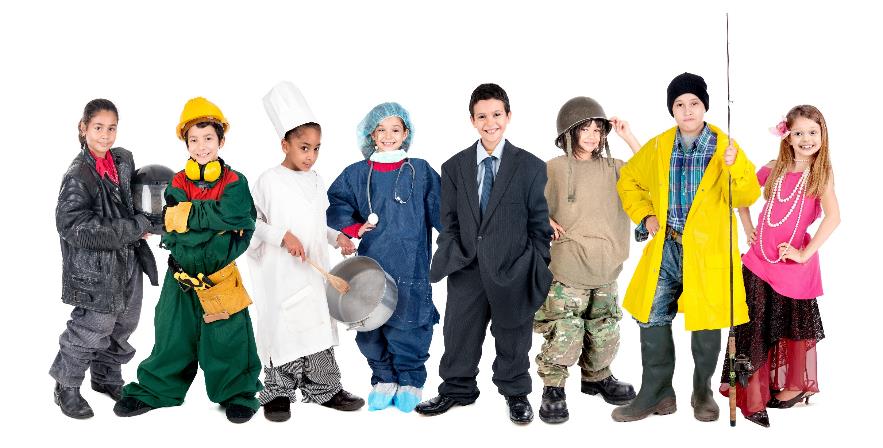 [Speaker Notes: Soon that same local area began hosting panels for jobseekers as well. Generally they partner with local training providers in a particular industry to bring students and representatives from the school as well. The jobseekers or future jobseekers get an opportunity to meet employers and learn what they are looking for when they hire people into particular occupations, and which occupations are going to be coming more into demand by the time they graduate. 

Employers get the opportunity to see deeper into their talent pipeline than they normally might be able to. They get the opportunity to meet people who may only be thinking about beginning to train into this sector, all the way up to people who have graduated and who are now looking for jobs. 

And education partners get to hear firsthand what employers need their incoming employees to know, so they can ensure their curricula meet training needs. They also get to hear about what occupations will be most in demand in years to come, so they can better counsel their students toward market demand.]
“In addition to adding to enrollments in training programs to fill the need for medical assistants we have helped students connect with employers and land internships as well as paid, full time employment. The panels and the intentional bringing together of students, trainers and employers in one place on a regular basis is helping to close the loop between training and employment. It is also helping to inform training providers of employer needs and giving employers an idea of who is coming in the pipeline”
[Speaker Notes: I don’t normally like to read off the slides but I’ll read off of this one, because I think it does a good job of representing the power these panels have had.]
Championing Momentum
Local mental health institution was in danger of losing accreditation due to short staffing; one of its programs was already closed
Employer convened workforce and community college to determine the cause of this shortage
Community college was requiring two pre-requisites which weren’t credit bearing and cost $1300
Employer convinced the community college to modify its curriculum to fill this gap and 21 students are now enrolled
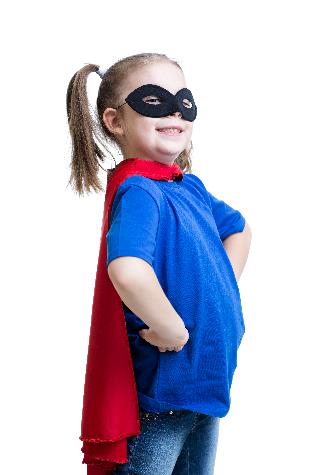 [Speaker Notes: Here is a great example of employer championing out of one of our local areas. A local mental health agency was experiencing severe staffing shortages, which has put their accreditation at risk and has led to the closure of one of their residential substance abuse programs. The agency was in urgent need of psychiatric technicians, and the local community college is the only college in the state that offers a psychiatric tech program. However, because of low enrollments, the community college was considering closing the program. 

The employer convened workforce and the community college at a meeting, and it was identified there that the primary challenge for enrollments was the requirement by the community college for two pre-requisite courses, neither of which was credit-bearing and whose cost, $1300, was prohibitive. No assistance is available for courses that do not bear credit, so students were having to pay out of pocket. The employer and workforce convinced the community college to include the courses in the certificate program so that students can get assistance, and the community college agreed. 

Workforce has identified 21 students who are eligible for assistance with this certificate either through this grant or RESEAm and who enrolled this fall. 

The employer has further championed this effort by guaranteeing that each student will be hired and paid while in college (providing work based learning and work experience), that work hours will be coordinated with each student’s academic schedule, and has committed to full-time permanent positions for these students upon graduation. 

This employer champion knew to convene this meeting because of the sector partnership, and they now have a tangible example of the power of sector partnerships they can share to evangelize the sectors model.]
Next Steps to SP Success
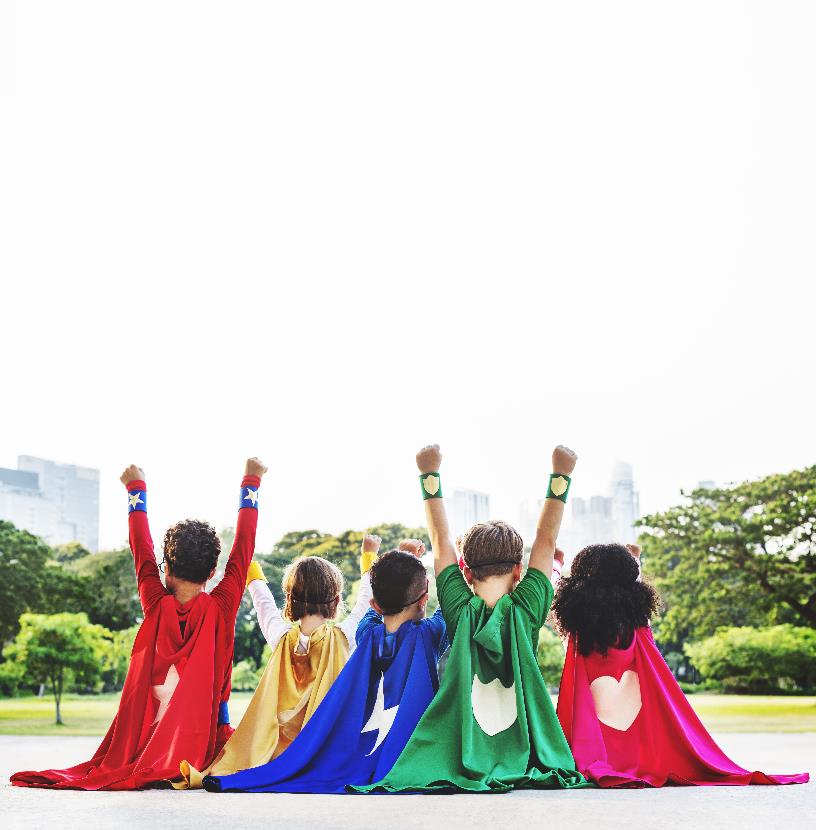 Questions